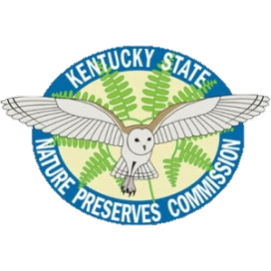 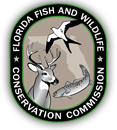 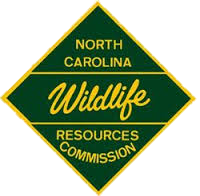 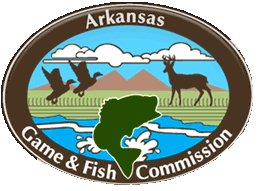 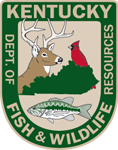 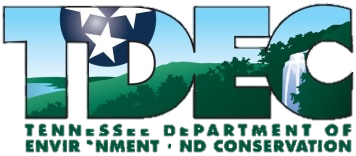 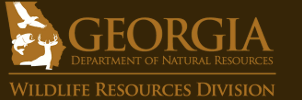 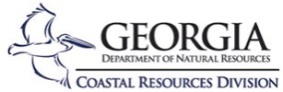 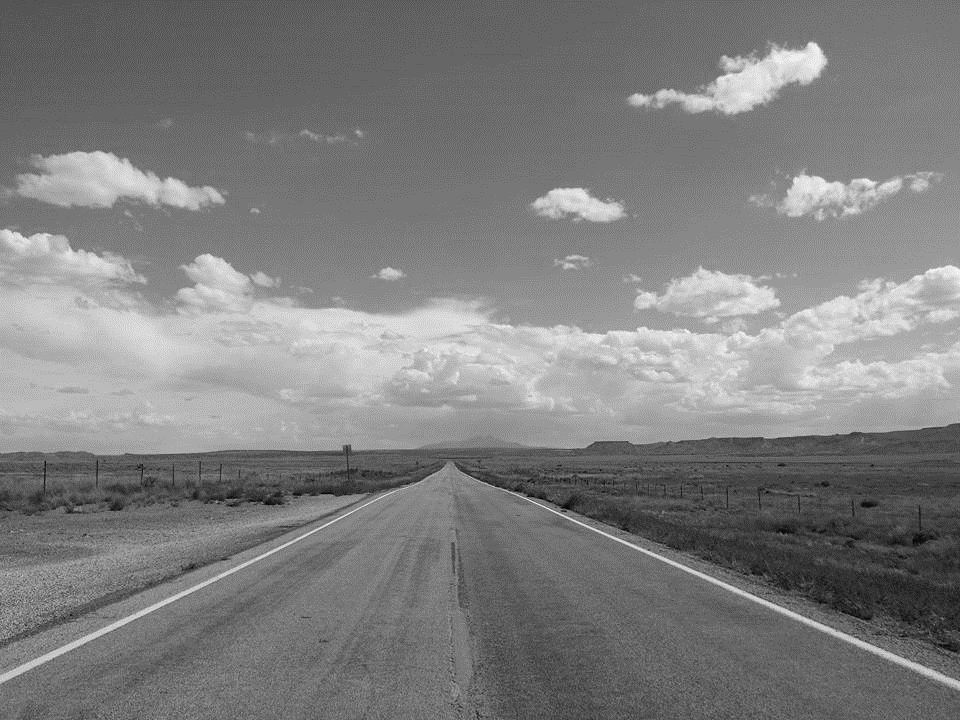 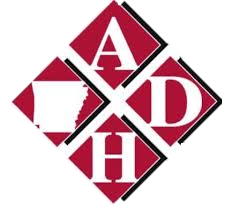 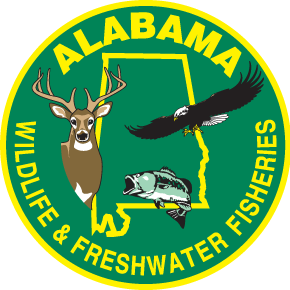 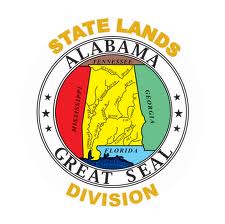 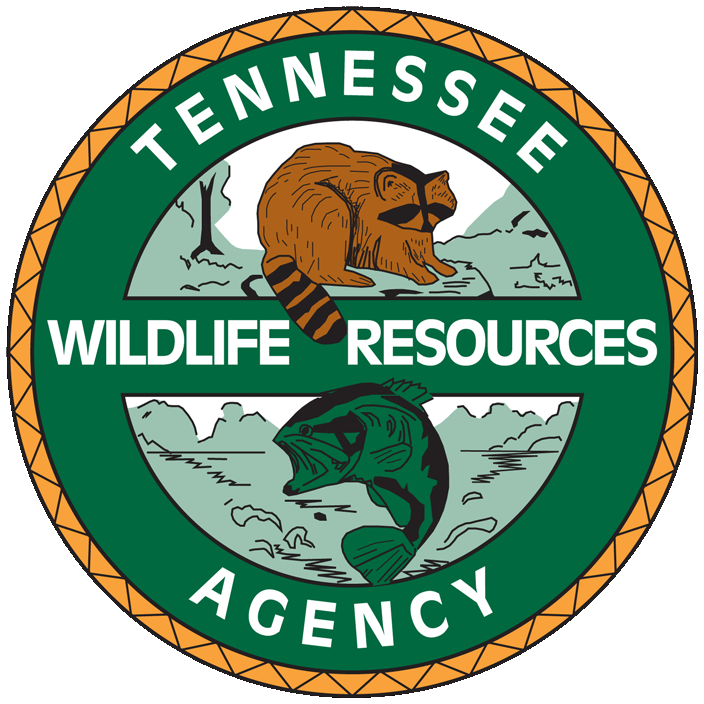 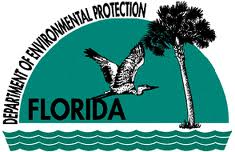 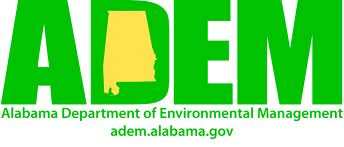 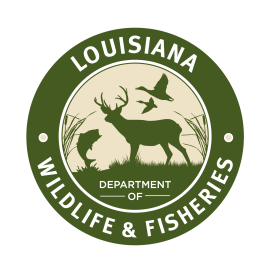 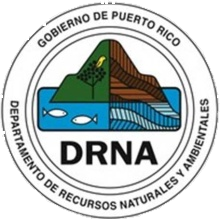 WSFR Fiscal Update
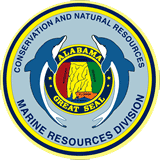 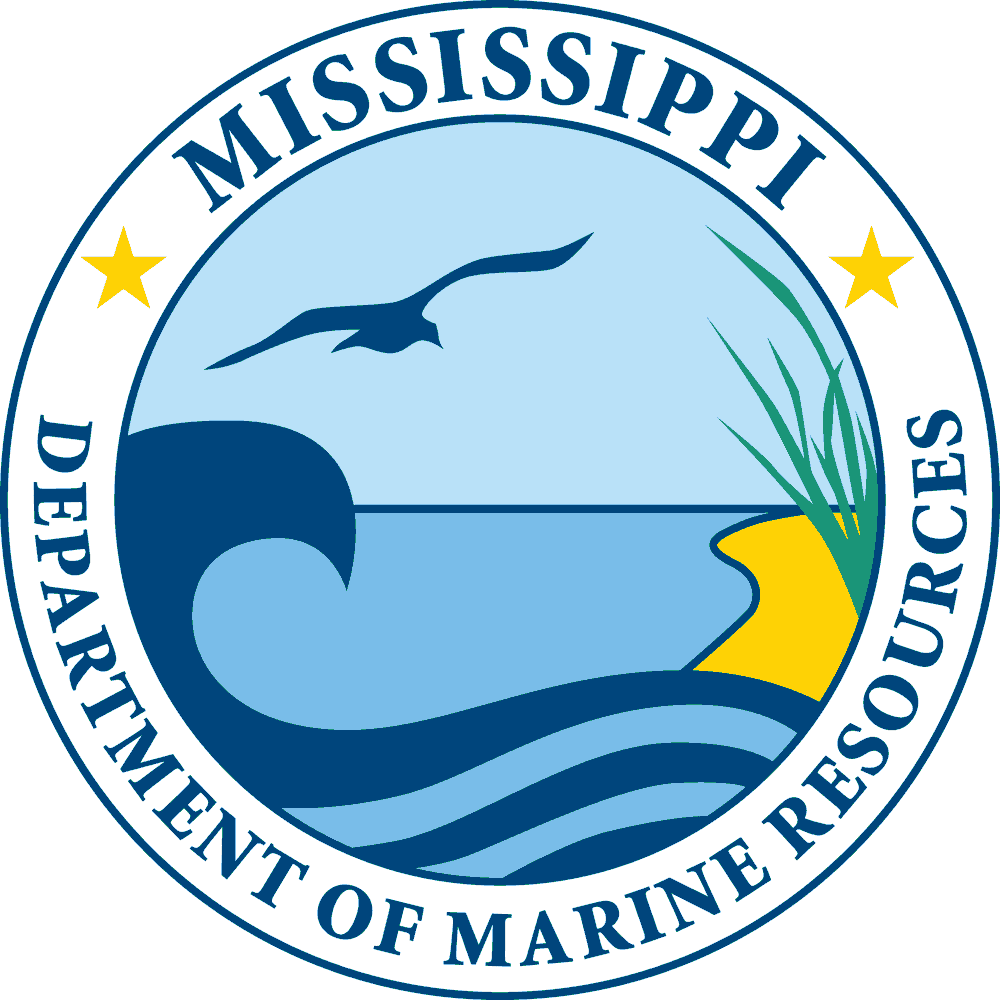 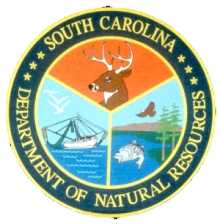 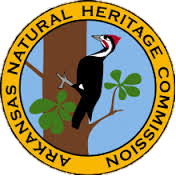 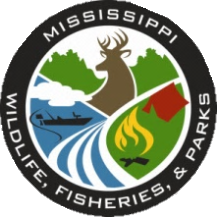 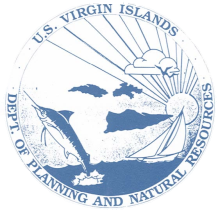 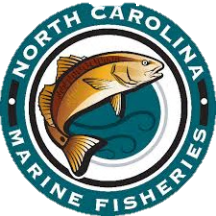 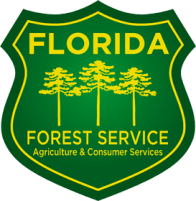 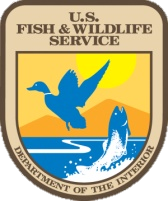 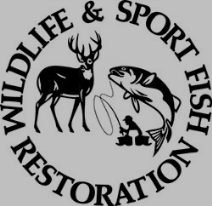 Wildlife & Sport Fish Restoration Program South Atlantic – Gulf and Mississippi Basin Unified Regions
Alex Coley
March 31, 2021
WSFR Program Lands Update
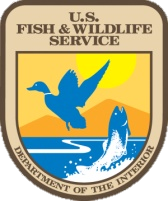 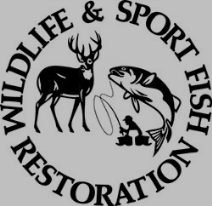 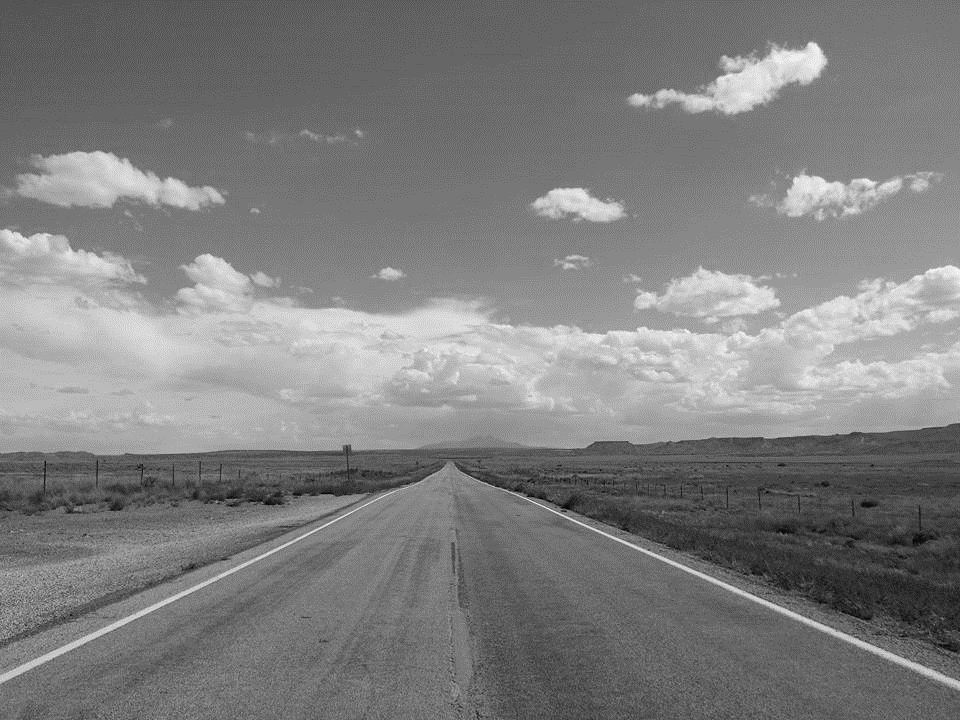 Funding Status
Apportionments
Safety Margins & Potential Reversions
Wildlife & Sport Fish Restoration Program 
South Atlantic – Gulf and Mississippi Basin Unified Regions
WSFR Program Lands Update
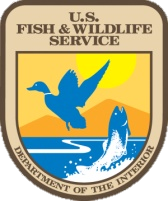 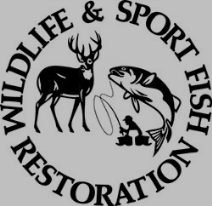 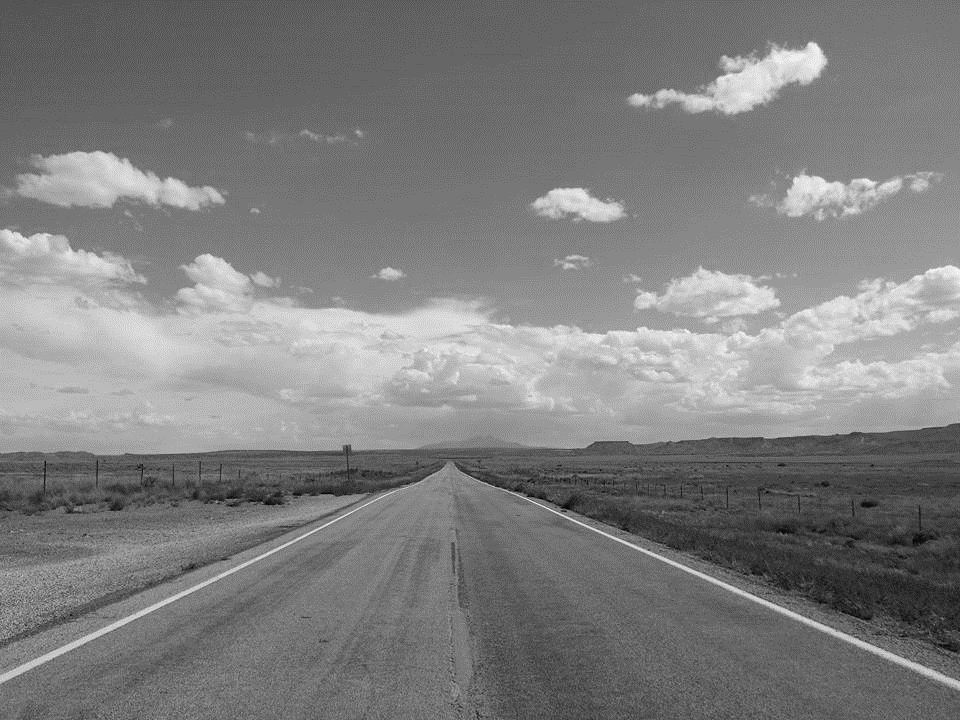 FY 2022 – 2026 Audit Schedule
Change from 5 to 6 year cycle
Mississippi, Florida, & Louisiana
Wildlife & Sport Fish Restoration Program 
South Atlantic – Gulf and Mississippi Basin Unified Regions
WSFR Program Lands Update
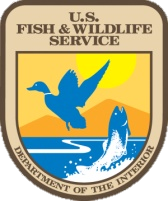 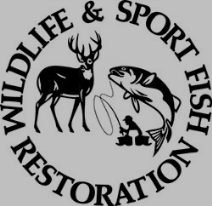 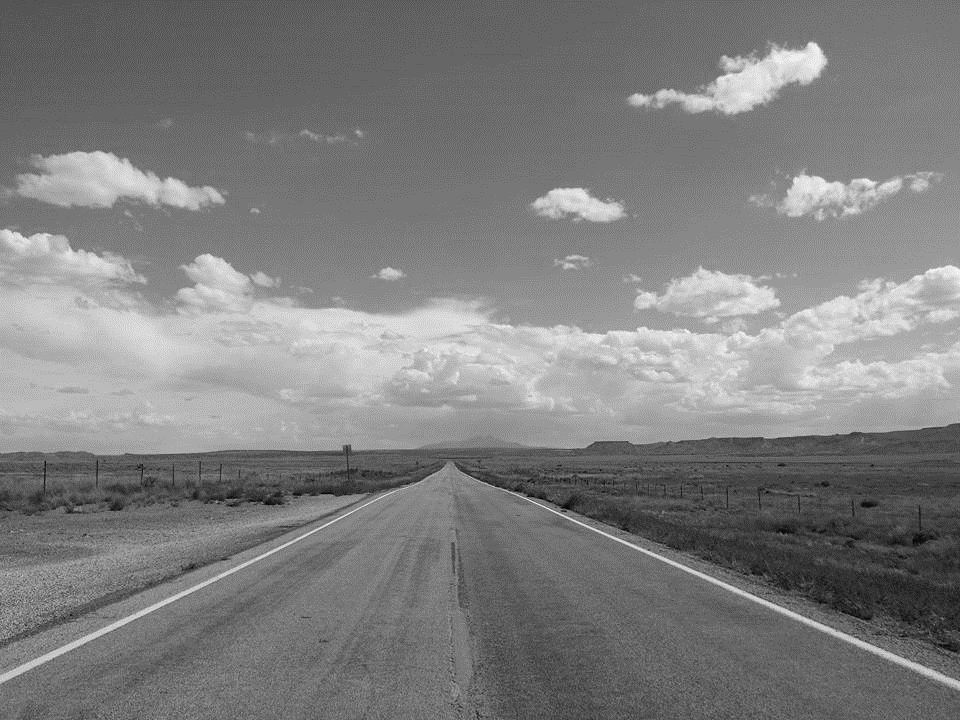 Common Audit Findings
NBCI
In-Kind
Subrecipient Determination & Monitoring
Program Income
Wildlife & Sport Fish Restoration Program 
South Atlantic – Gulf and Mississippi Basin Unified Regions
WSFR Program Lands Update
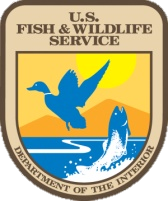 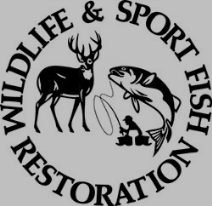 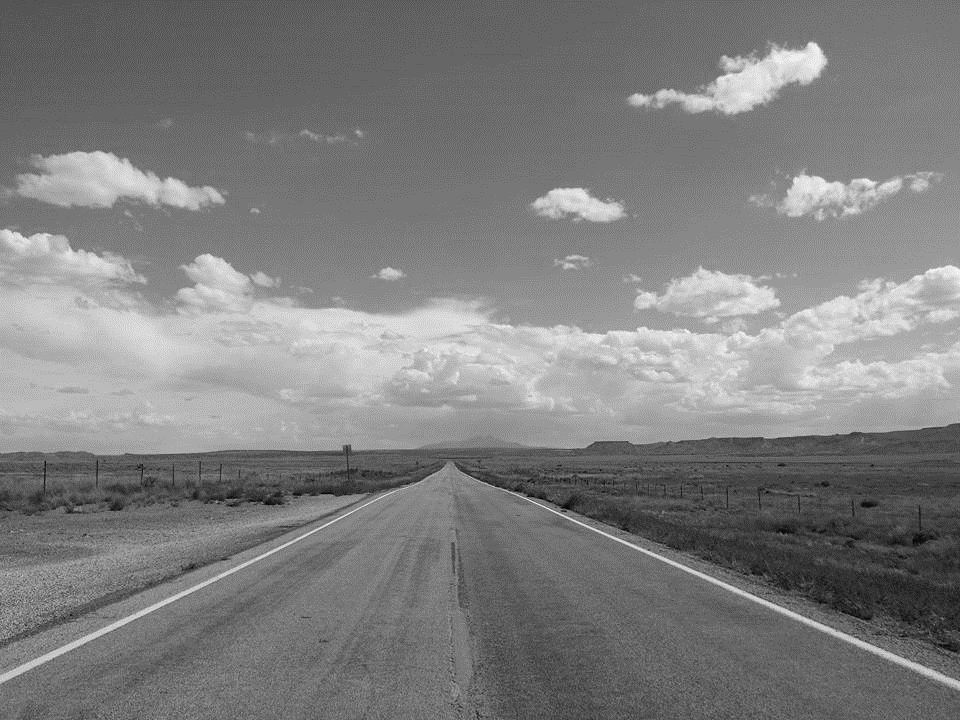 Program Income
Defining
Monitoring
Disbursement
Reporting
Wildlife & Sport Fish Restoration Program 
South Atlantic – Gulf and Mississippi Basin Unified Regions
WSFR Program Lands Update
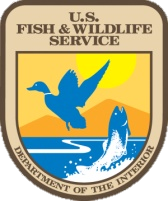 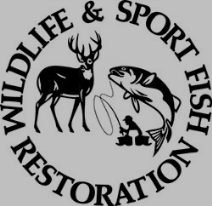 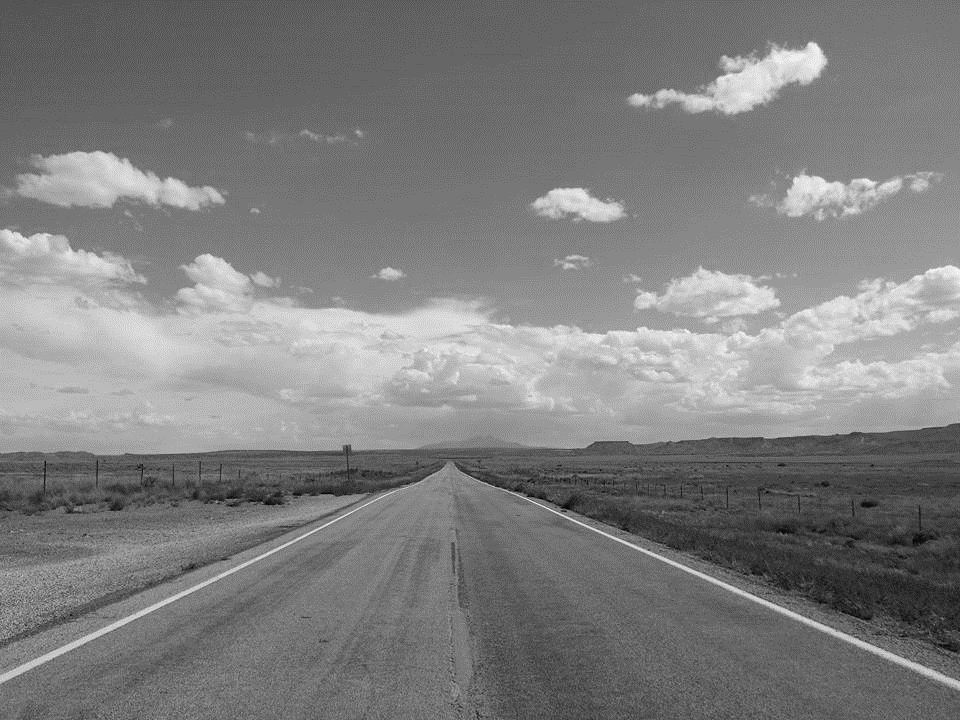 Program Income as Match
Tracking
Update Grant as Necessary
Denote Program Income on SF-425
Wildlife & Sport Fish Restoration Program 
South Atlantic – Gulf and Mississippi Basin Unified Regions
WSFR Program Lands Update
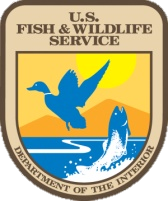 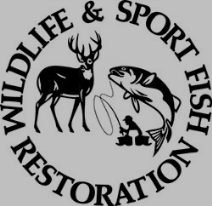 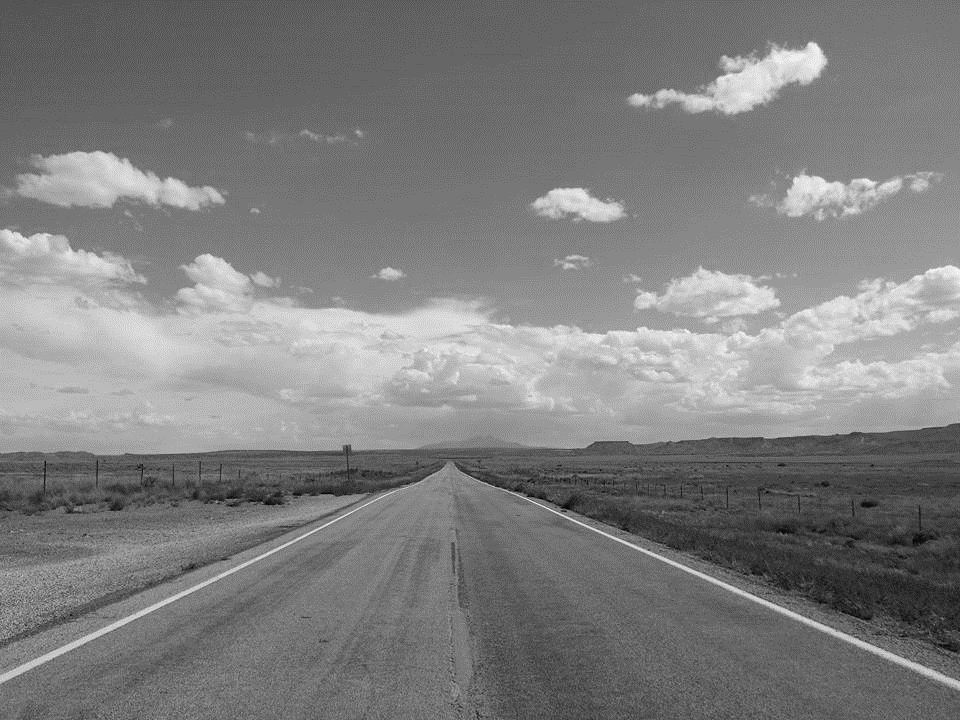 To those devoid of imagination a blank place on the map is a useless waste; to others, the most valuable part.

Aldo Leopold
Wildlife & Sport Fish Restoration Program 
South Atlantic – Gulf and Mississippi Basin Unified Regions